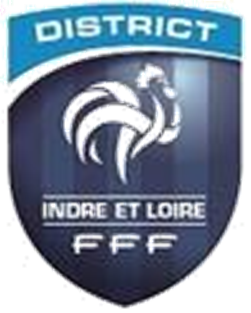 Les catégories d’âge
2023-2024
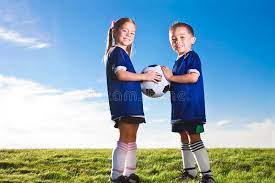 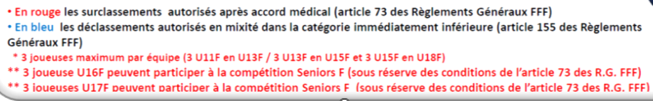